Revenue Enablement RACI
CUSTOMER SUCCESS
SALES TRAINING
DELIVERY AND SUPPORT
Process Step
OPPORTUNITY MANAGEMENT
DELIVERY AND SUPPORT
Account-wide/ Across opportunities
For specific opportunity and Account-wide
For specific opportunity
General Training
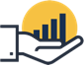 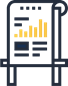 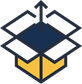 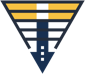 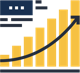 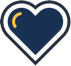 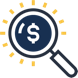